Dějiny Slovenska do roku 1918
Úvodní hodina
Struktura přednášky
Témata:
Vývoj v 18. století
Tereziánské a josefinské období
Počátky slovenského obrození
Maďarská politika do roku 1848
Revoluce 1848
Cesta k dualismu 1867
Slováci ve druhé polovině 19. století
Česko-slovenský vztah do roku 1914
Slováci před první světovou válkou
První světová válka
Otázky:
Jaké Slovensko?
Národ vs. země
Nacionalismus
Náboženský vývoj
Politické konstrukty
Koncepty, vize, ideje
Rozhodování v krizi – 1848 i 1914
Osobnosti
Historiografie a veřejný prostor
Aktualizace
18. století
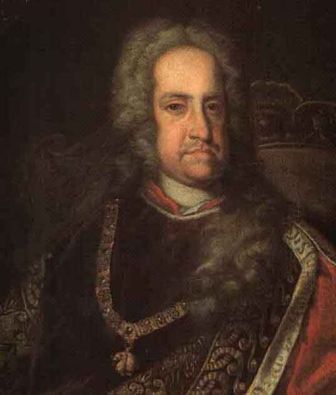 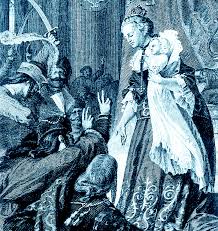 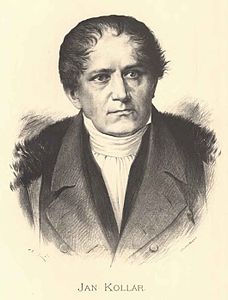 Osobnosti
Nová generace
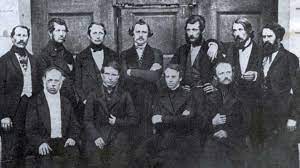 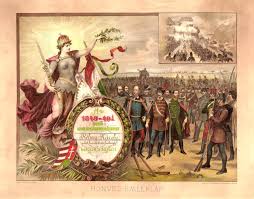 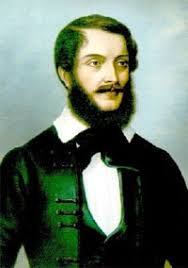 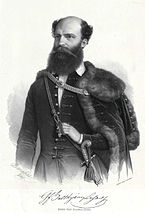 Revoluce 1848
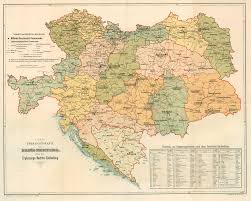 Cesta k dualismu 1867
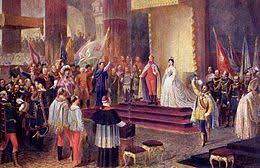 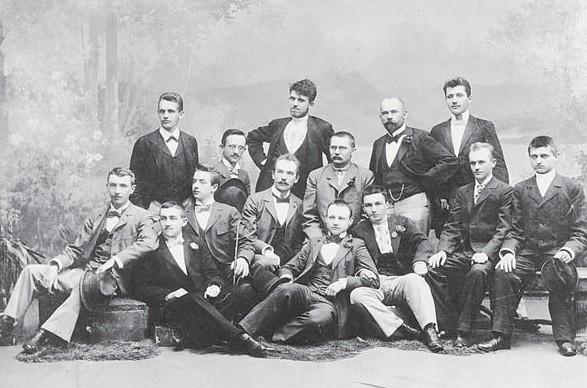 Češi a Slováci
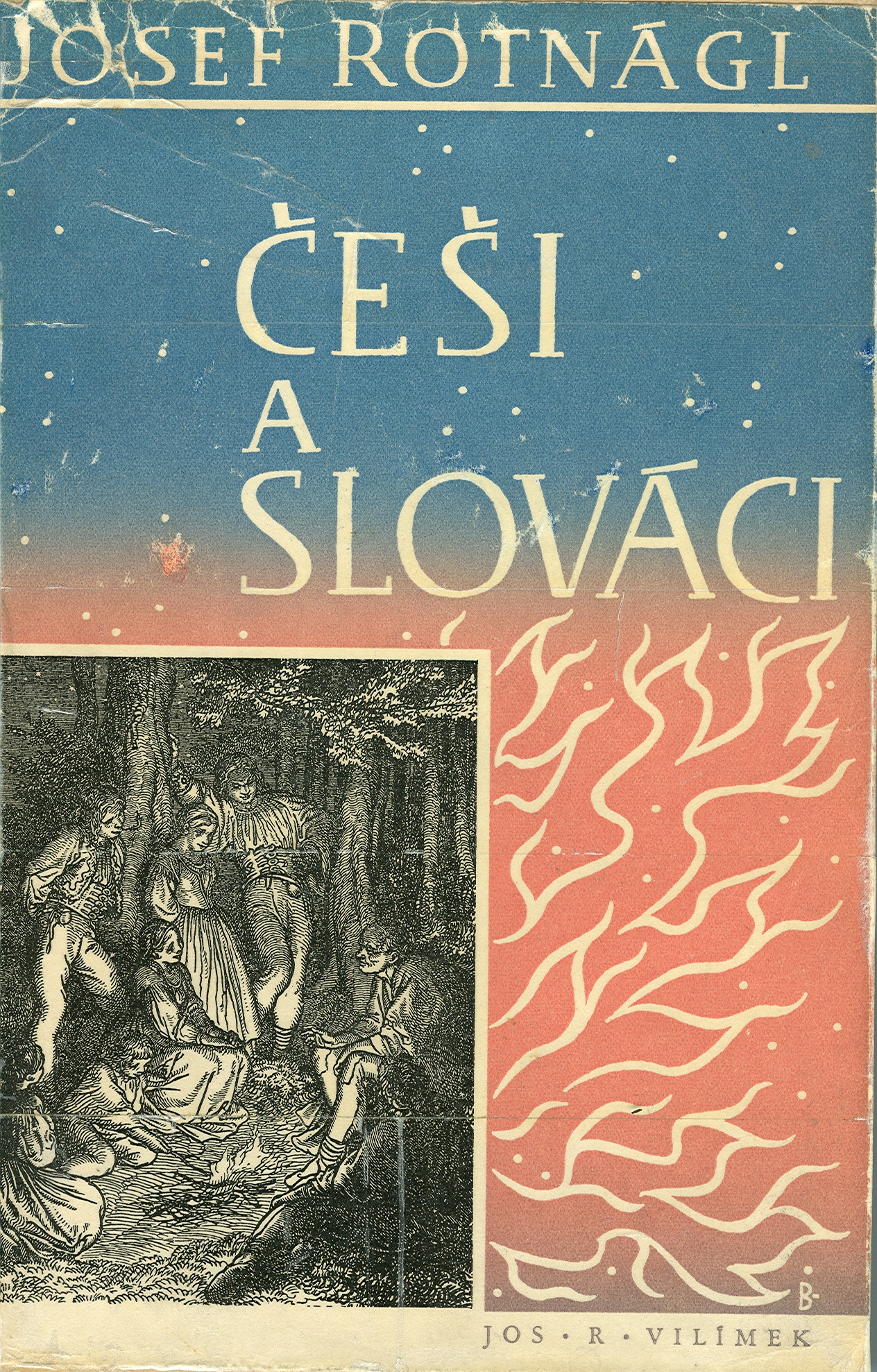 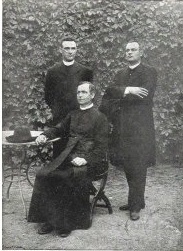 Velká válka
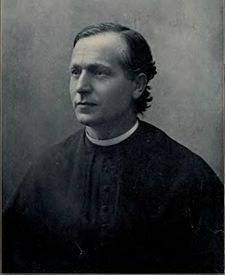 Osobnosti – Témata